Презентация
Природный и попутные нефтяные газы
Природные газы 

смеси газообразных углеводородов различного строения, заполняющие поры и пустоты горных пород, рассеянных в почвах, растворенные в нефти и пластовых водах.
Природный газ
Природный газ
преобладает метан, содержание которого  достигает 80-98%
Попутные нефтяные газы
содержится 30-50% метана , но  значительно больше ближайших гомологов - этана, пропана и бутана (до 20% каждого
Состав природного газа
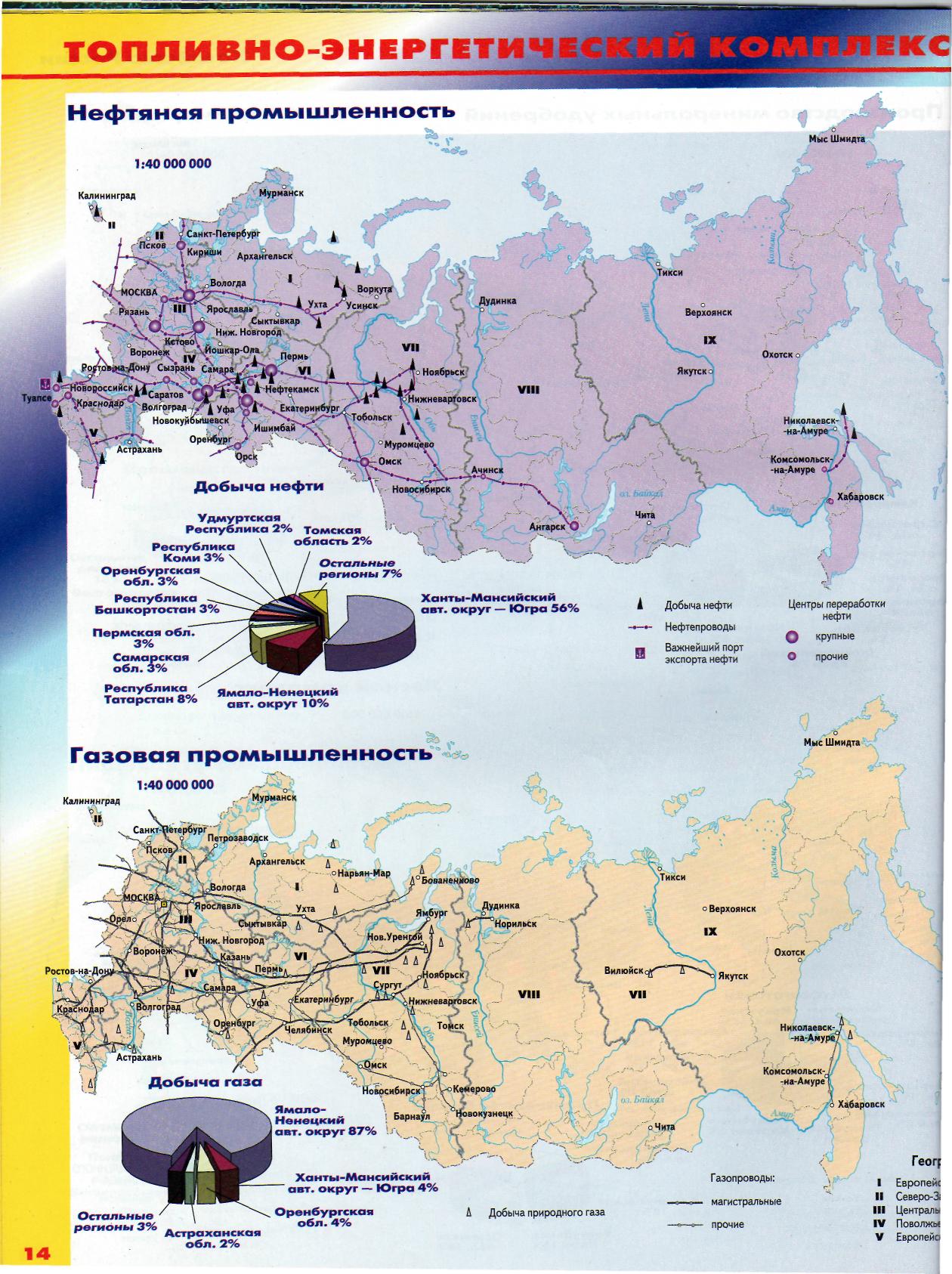 Основные месторождения природных газов расположены в Северной и Западной Сибири, Волго-Уральском бассейне, на Северном .' Кавказе (Ставрополь), в Республике Коми.
Основные  месторождения        природных  газов расположены в Северной и Западной Сибири, Волго-Уральском бассейне. На Северном Кавказе, В Республике Коми, Астраханской области, Баренцевом море
Попутные нефтяные газы 

 смеси углеводородов, сопутствующие нефти и выделяющиеся при её добыче из газонефтяных месторождениях. 
  Эти газы растворены в нефти и выделяются из неё вследствие снижения давления при подъёме нефти на поверхность Земли.
Природные и попутные нефтяные газы
Попутные нефтяные газы более разнообразны по составу,  поэтому их выгоднее использовать как химическое сырье.
Характеристика попутных нефтяных газов
ПРИМЕНЕНИЕ
Около 90% природных газов используют как топливо и лишь 10%  в качестве химического сырья. Из метана получают водород, сажу, ацетилен. Если в газе не менее 3% этана, то его используют для получения этилена. В России действует этанопровод Оренбург — Казань, в Казани из этана получают этилен для органического синтеза.
Природный газ
Использование

Топливо в котельных, печах, ТЭС, в быту;
Сырье в хим. промышленности
ЭФФЕКТИВНОЕ И      ДЕШЁВОЕ ТОПЛИВО                                                      ИСТОЧНИК СЫРЬЯ ДЛЯ                                      ХИМИЧЕСКОЙ ПРОМЫШЛЕННОСТИ
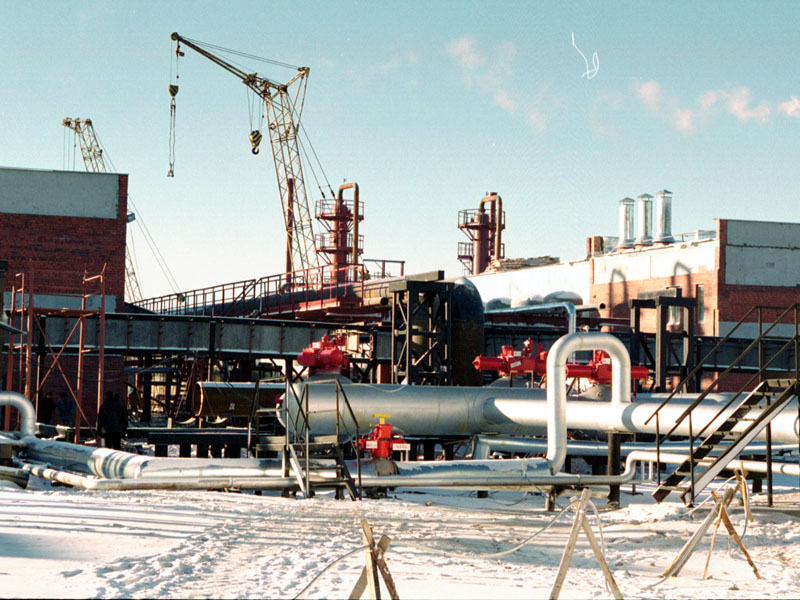 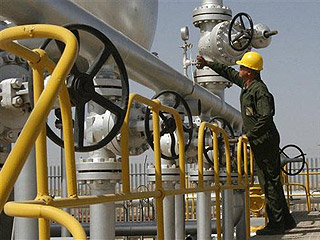 Применение природного газа